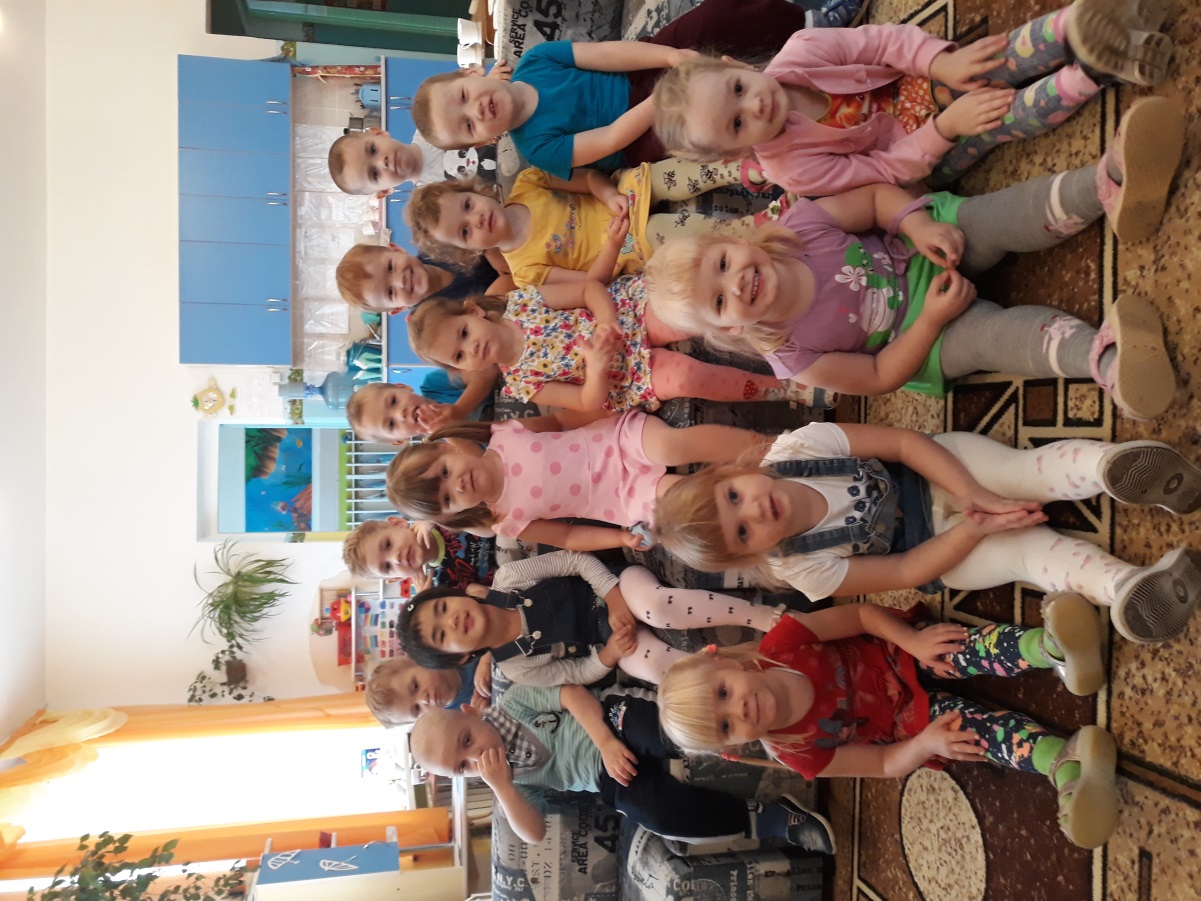 Проект «Моя семья»младшая группа
Подготовили воспитатели: 
Рифель Н.В.
Мамаева Т.В.
Цель проекта: Формировать образ «Я», умение называть своё имя, фамилию, имена членов семьи, развивать представление  о своей семье.. Воспитание чувства привязанности и любви к своим родителям, родственникам.
Задачи проекта:
Вызвать положительные эмоции в беседе о семье, развивать умение выражать свои чувства (радость, нежность) ;
Познакомить детей с понятиями «семья», «имя» и «фамилия»;
• Воспитывать у детей любовь и уважение к членам семьи, учит проявлять заботу о родных людях.
• Способствовать активному вовлечению родителей в совместную деятельность с ребёнком в условиях семьи и детского сада.
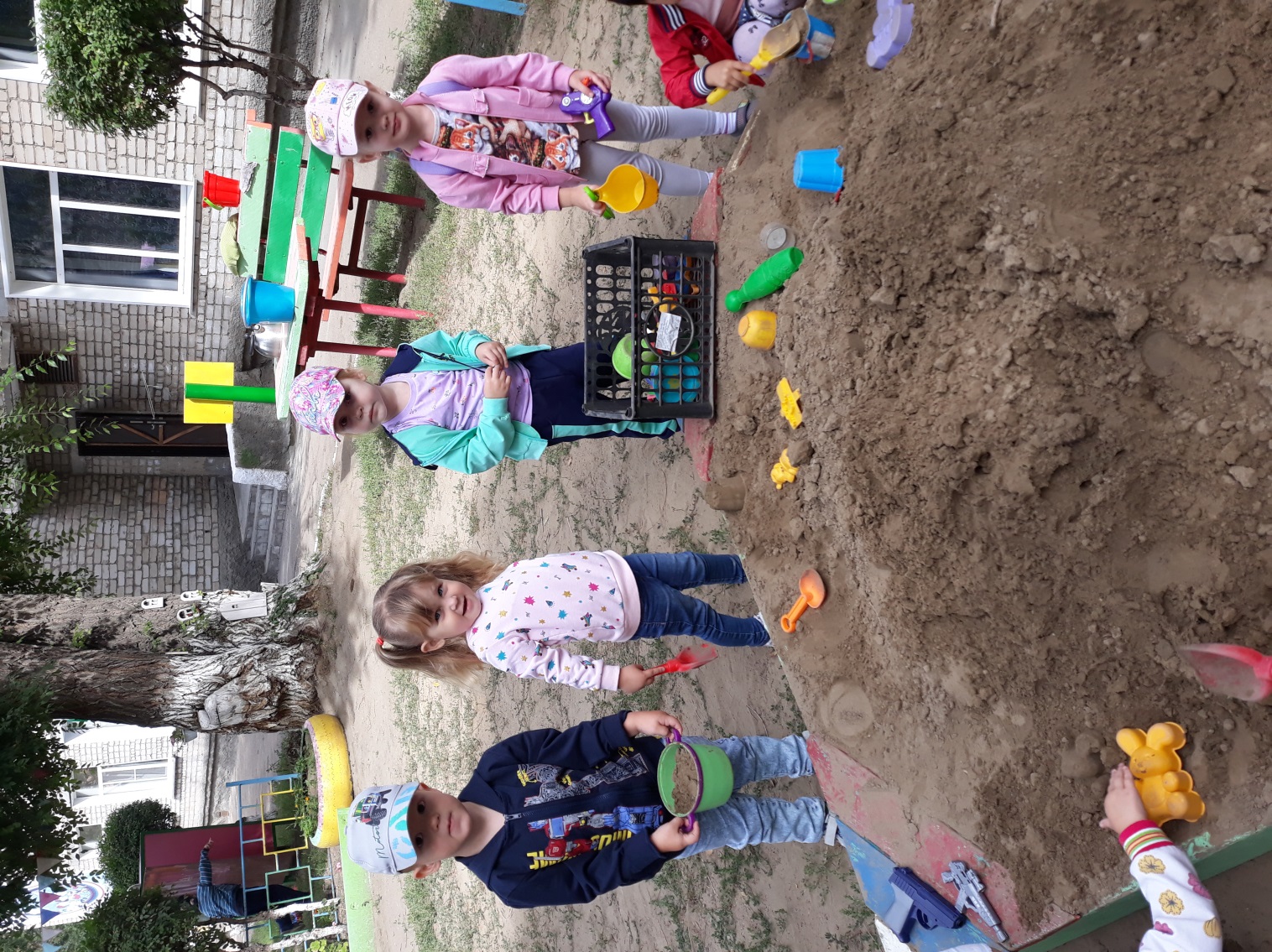 Ожидаемые результаты реализации проекта
Дети узнают больше о своей семье: о членах семьи, традициях. Проявление уважение и забот ко всем членам семьи. Умение организовывать сюжетно-ролевые игры на основе имеющихся знаний о семье. Понимание значимости семьи в жизни каждого человека.
Результаты проекта:
Выставка: «Моя любимая игрушка»
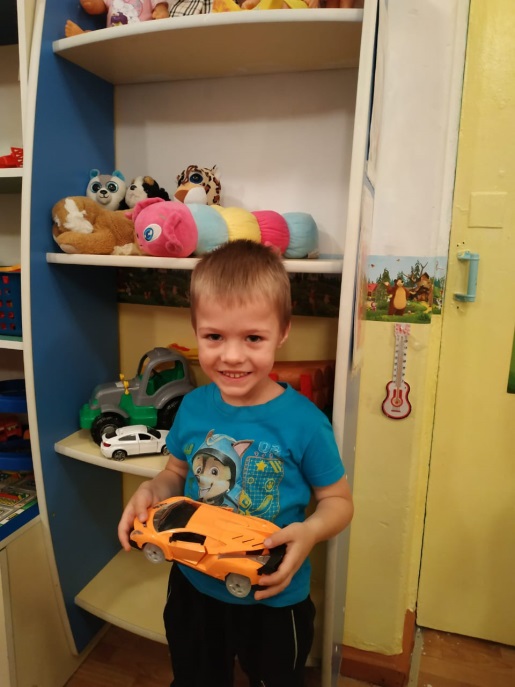 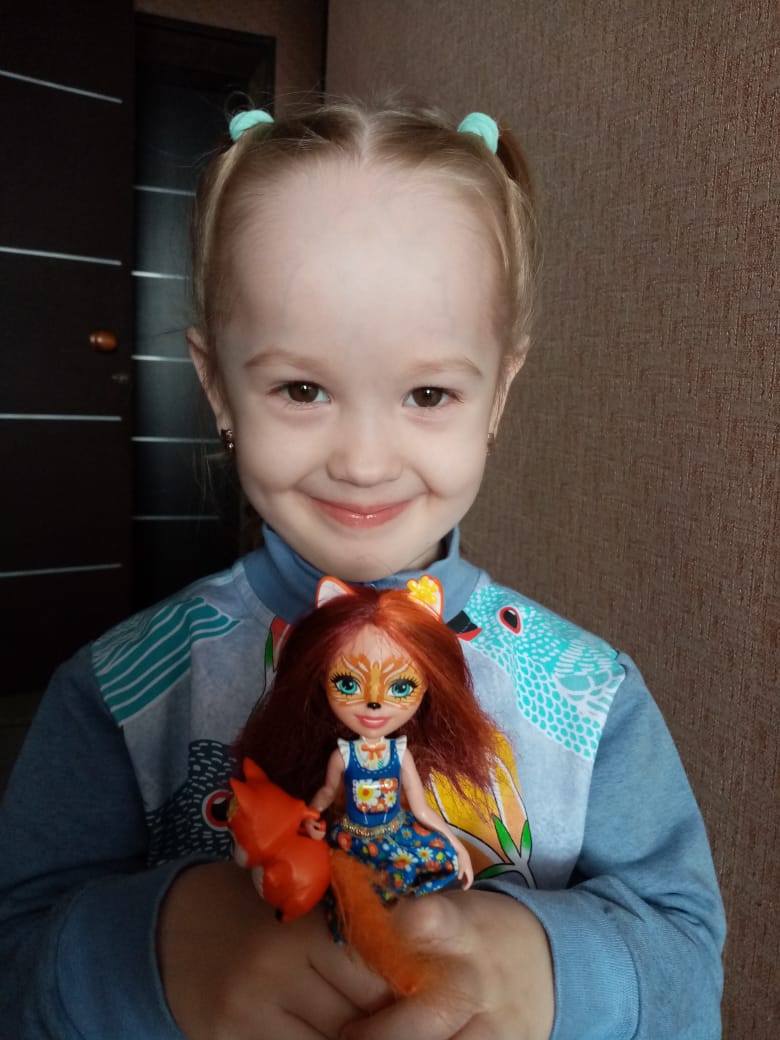 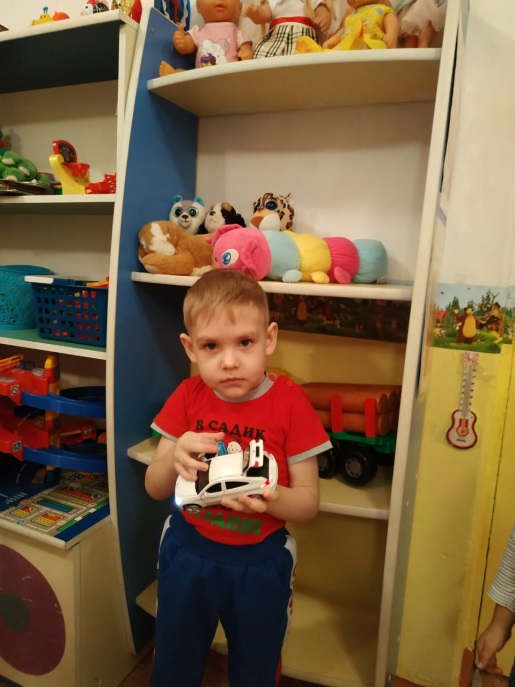 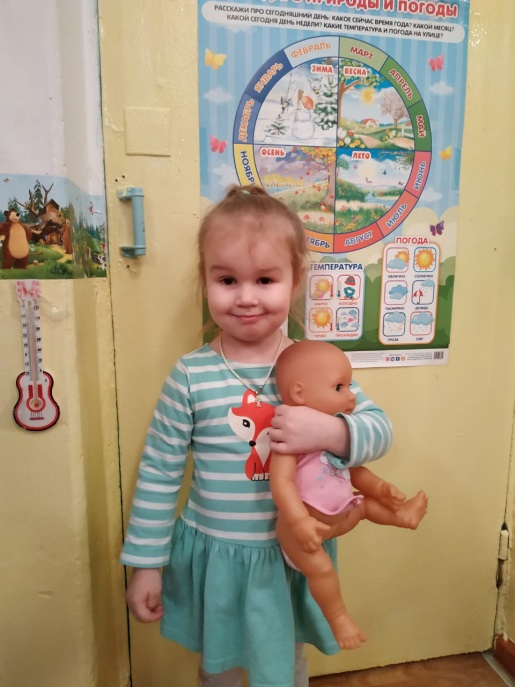 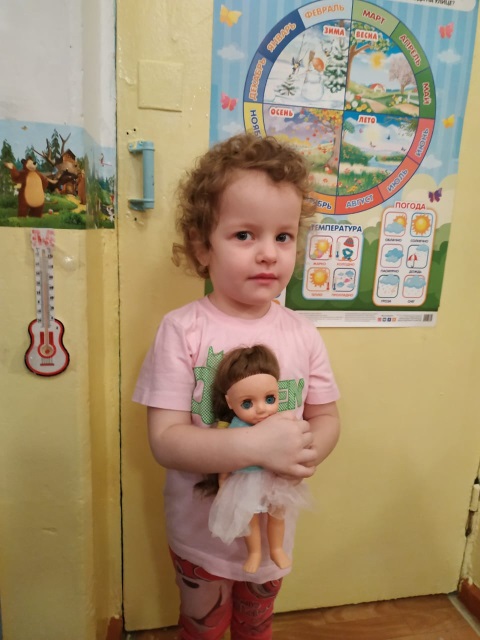 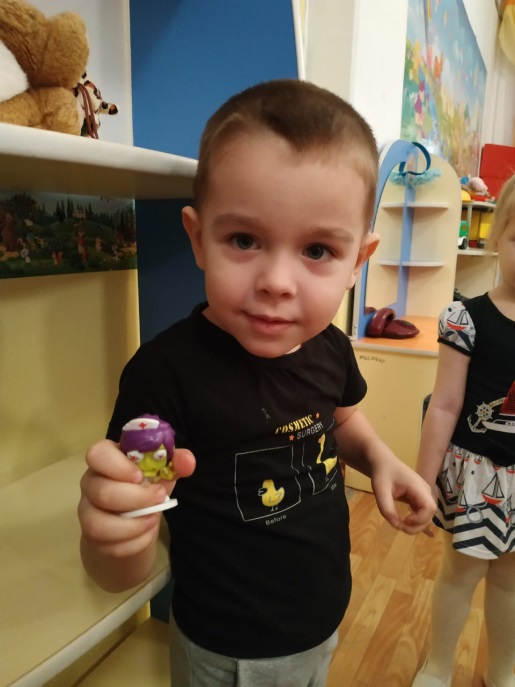 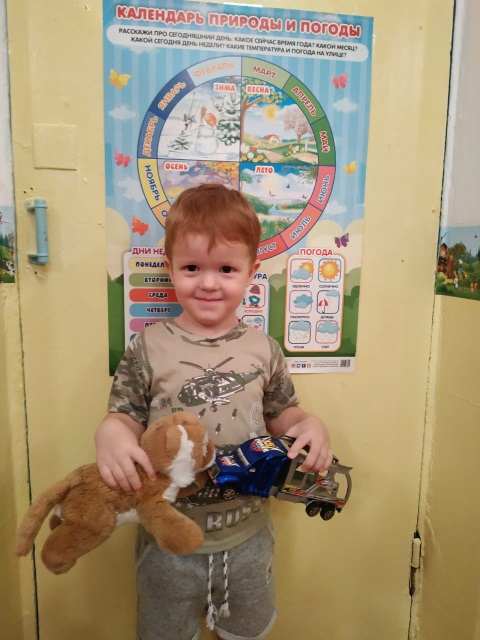 Сюжетно – ролевые игры«Моя семья»
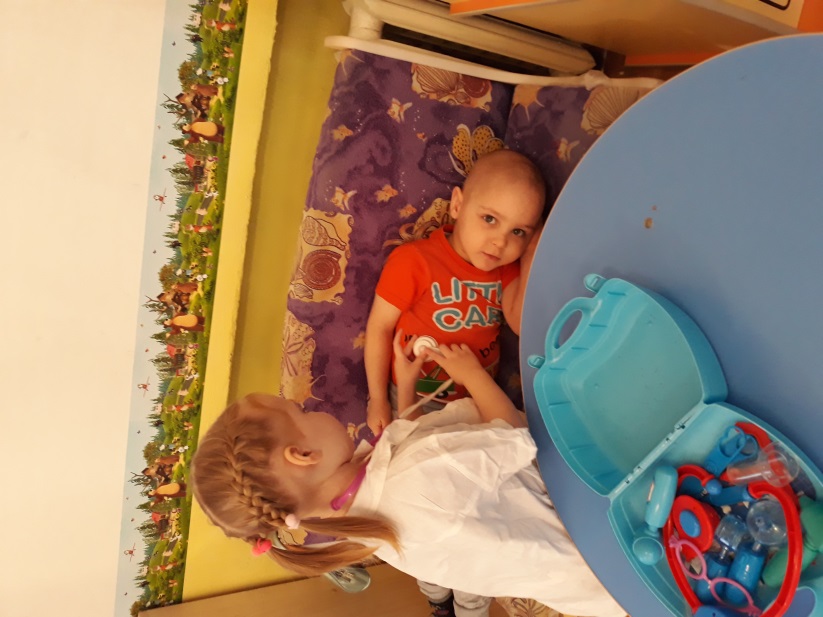 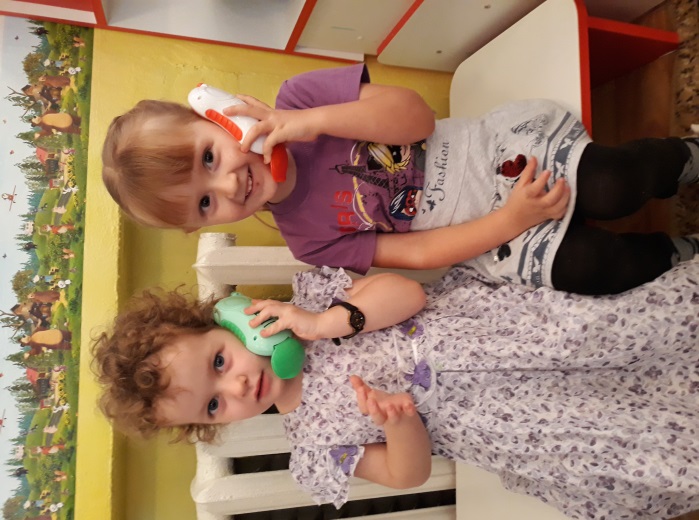 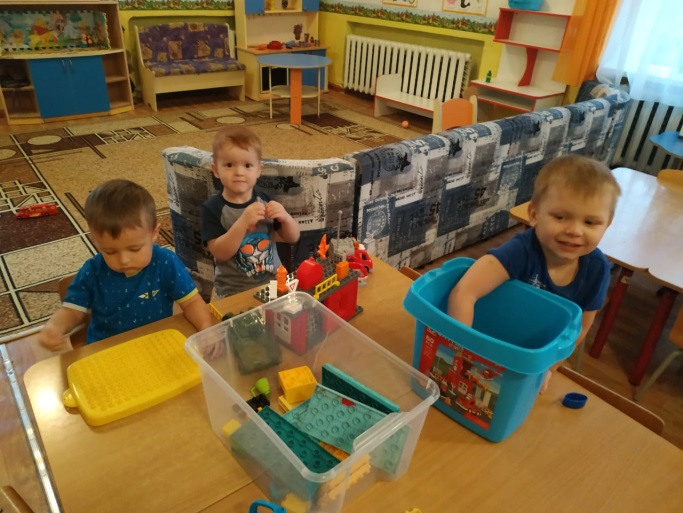 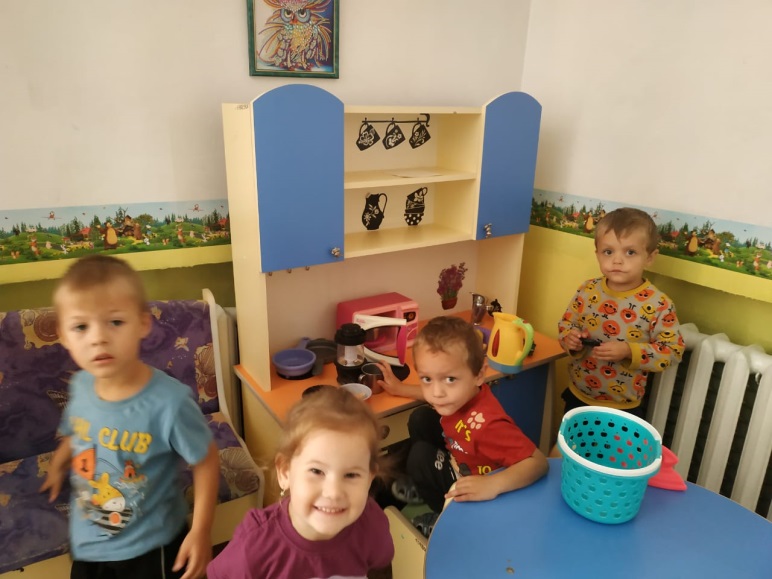 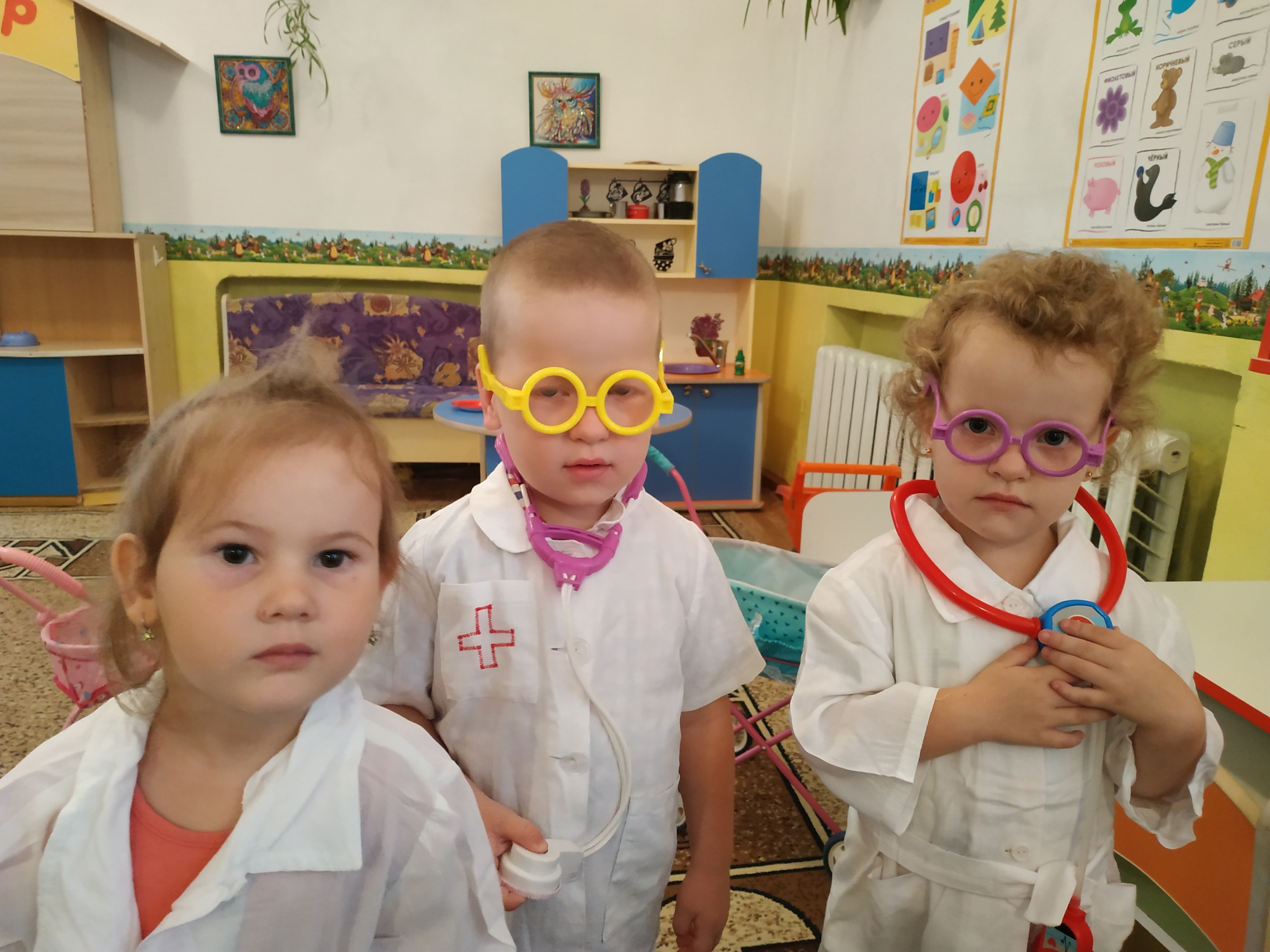 Инсценировка сказок:Три медведя, Маша и медведь, Кот лиса и петух.
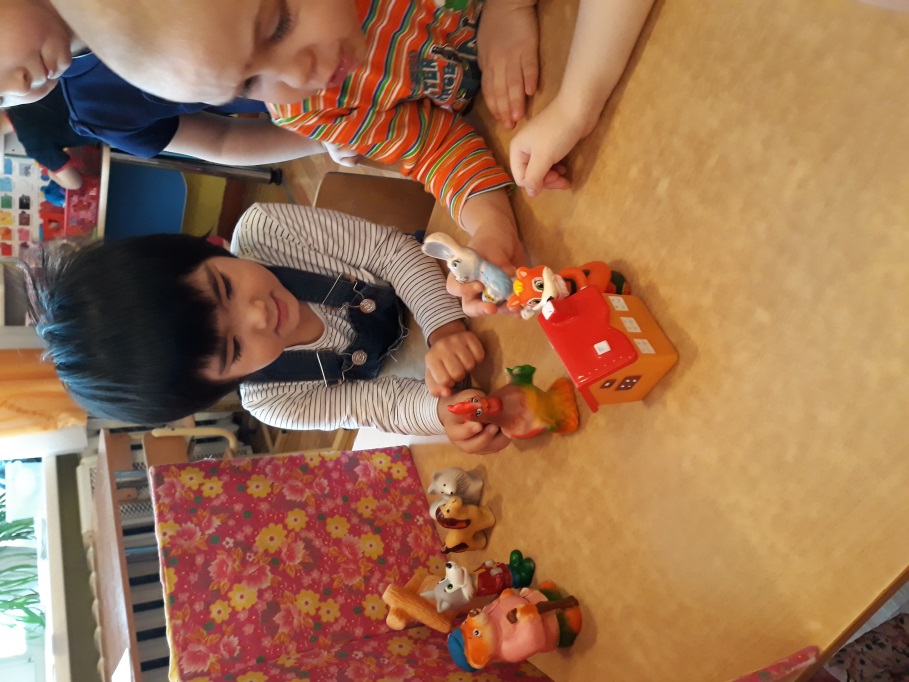 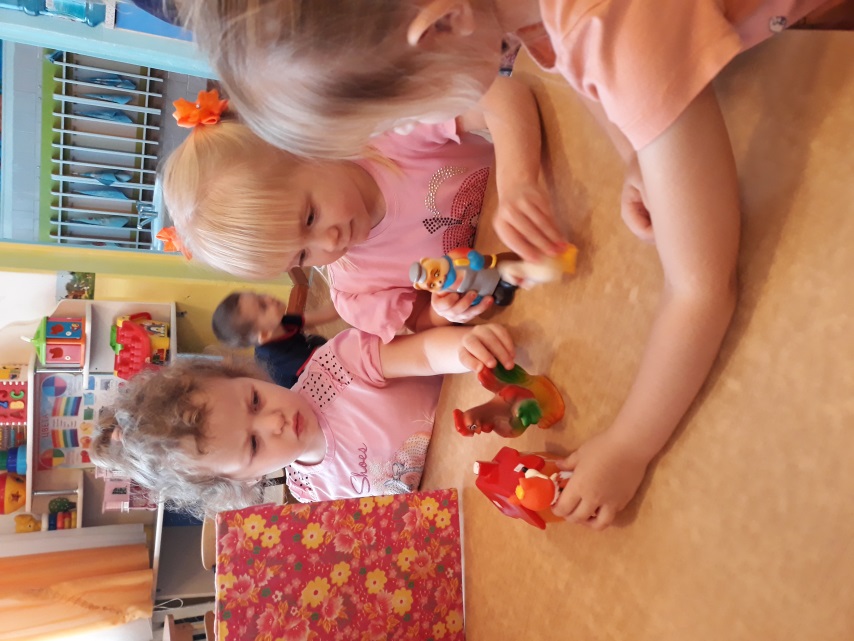 Дидактические игры:«Позвони по телефону маме, папе»; «Назови ласково»; «Вежливые слова» и т.п.
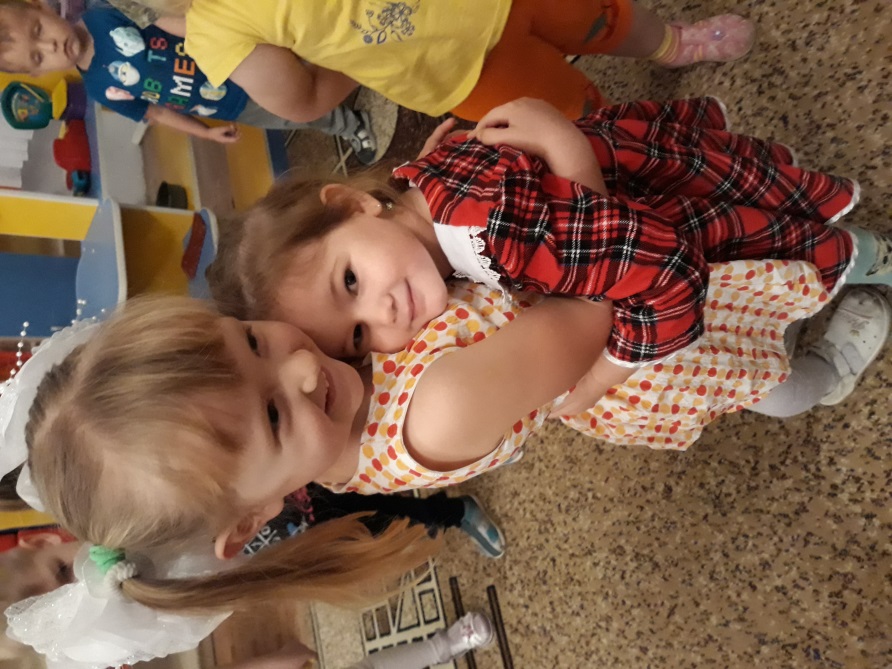 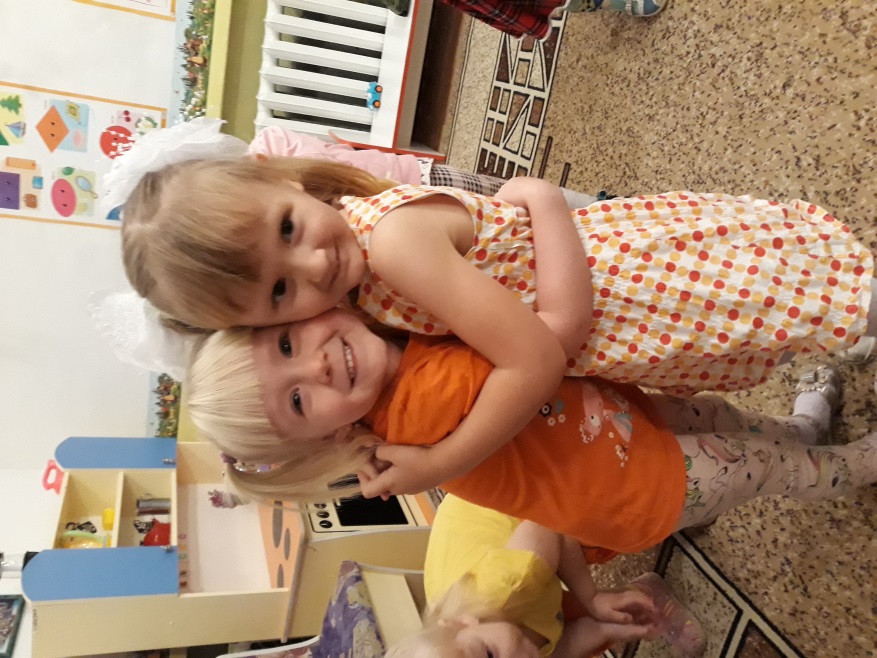 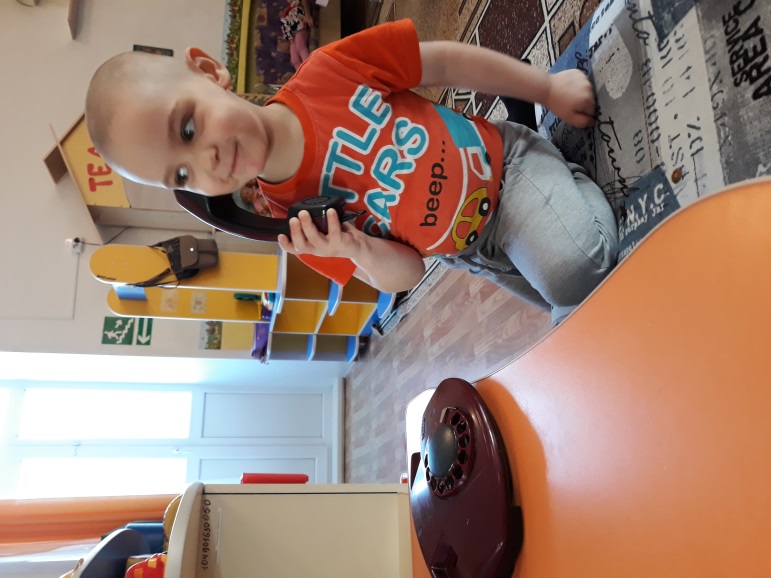 Экспериментирование«Что лучше подойдет для торта?»
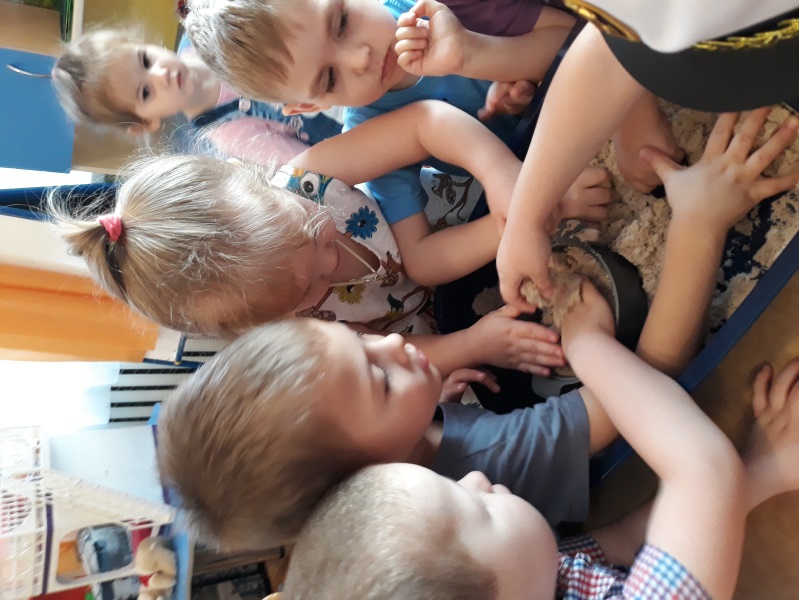 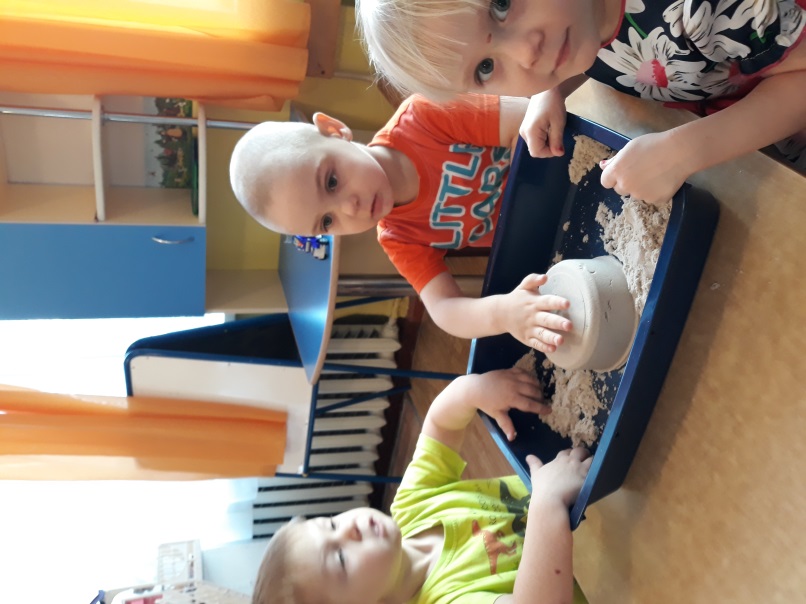 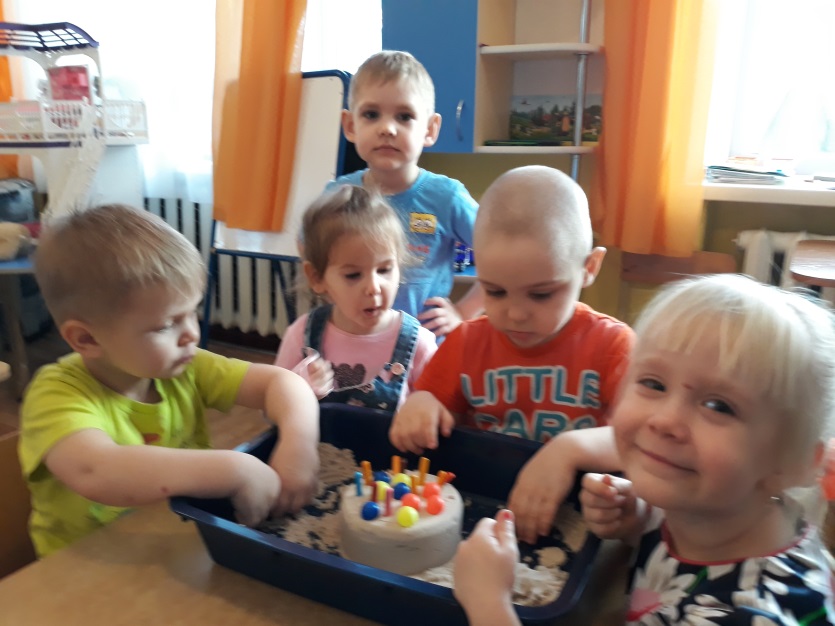 Игры с конструктором:
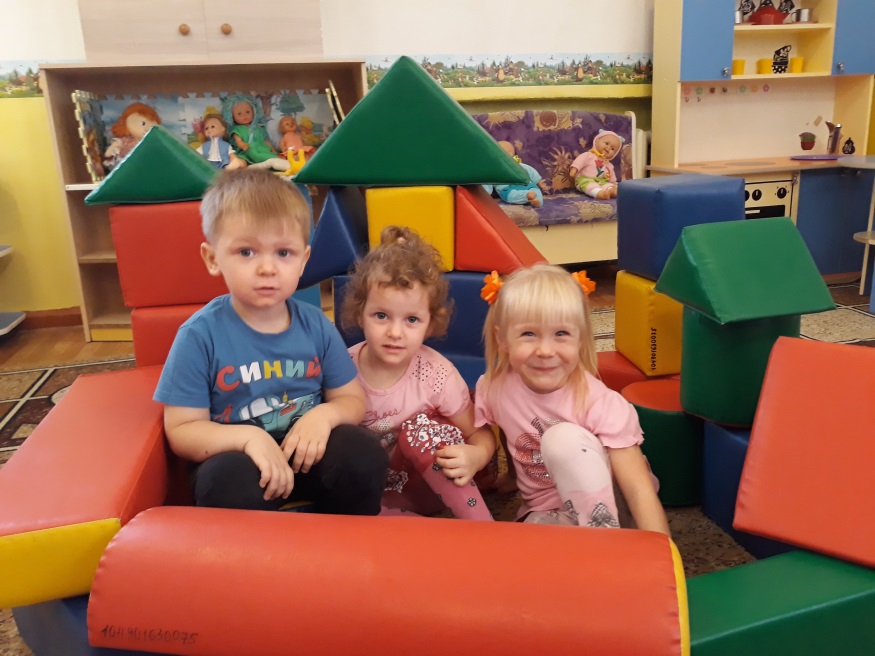 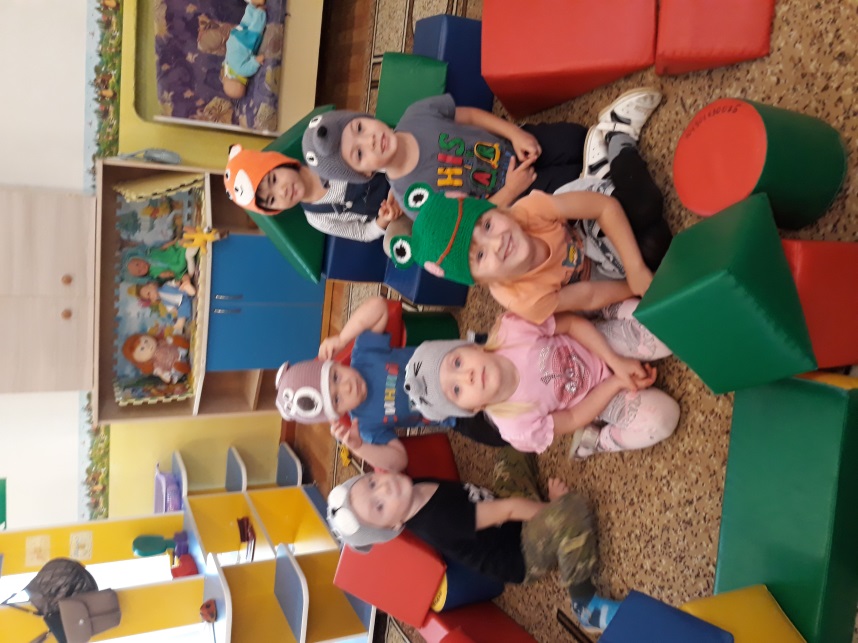 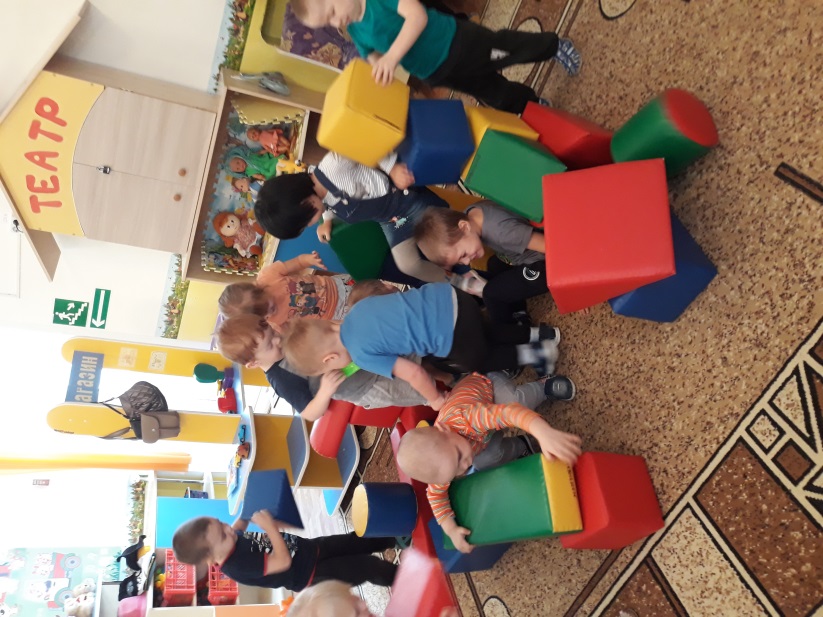 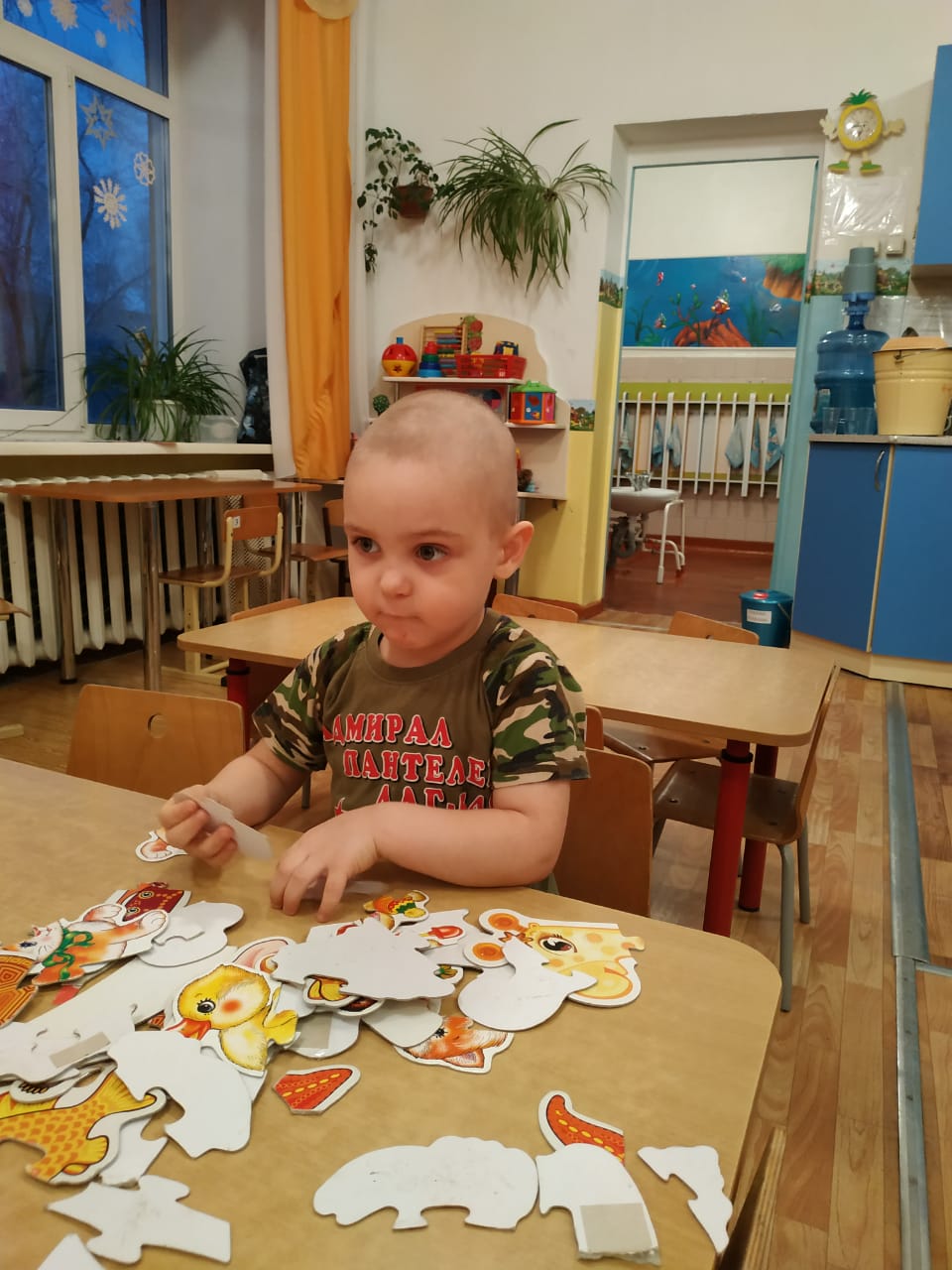 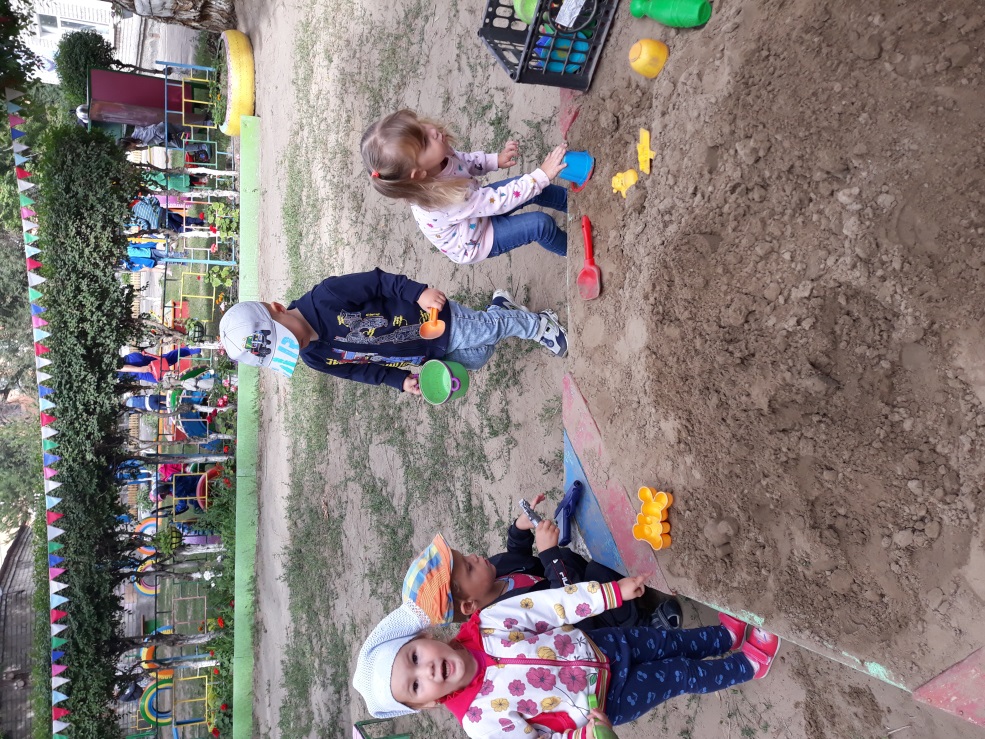 Коллективная работа:
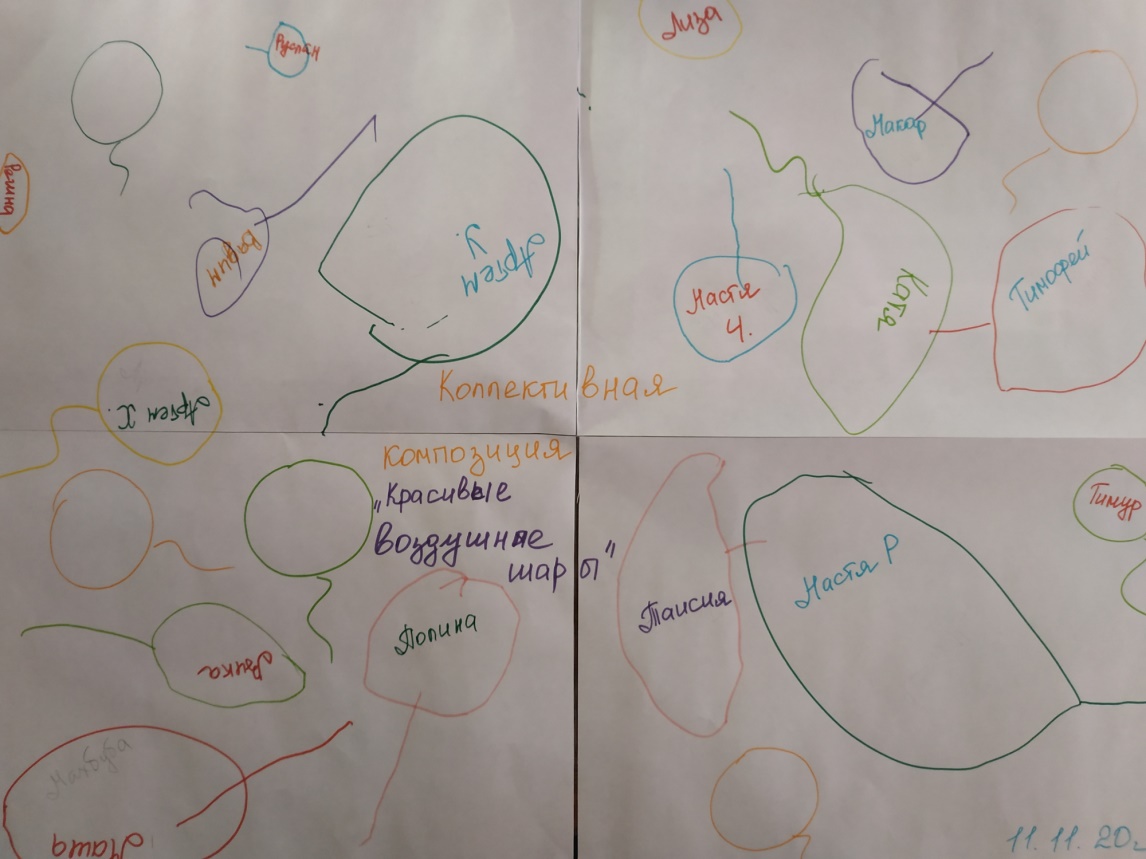 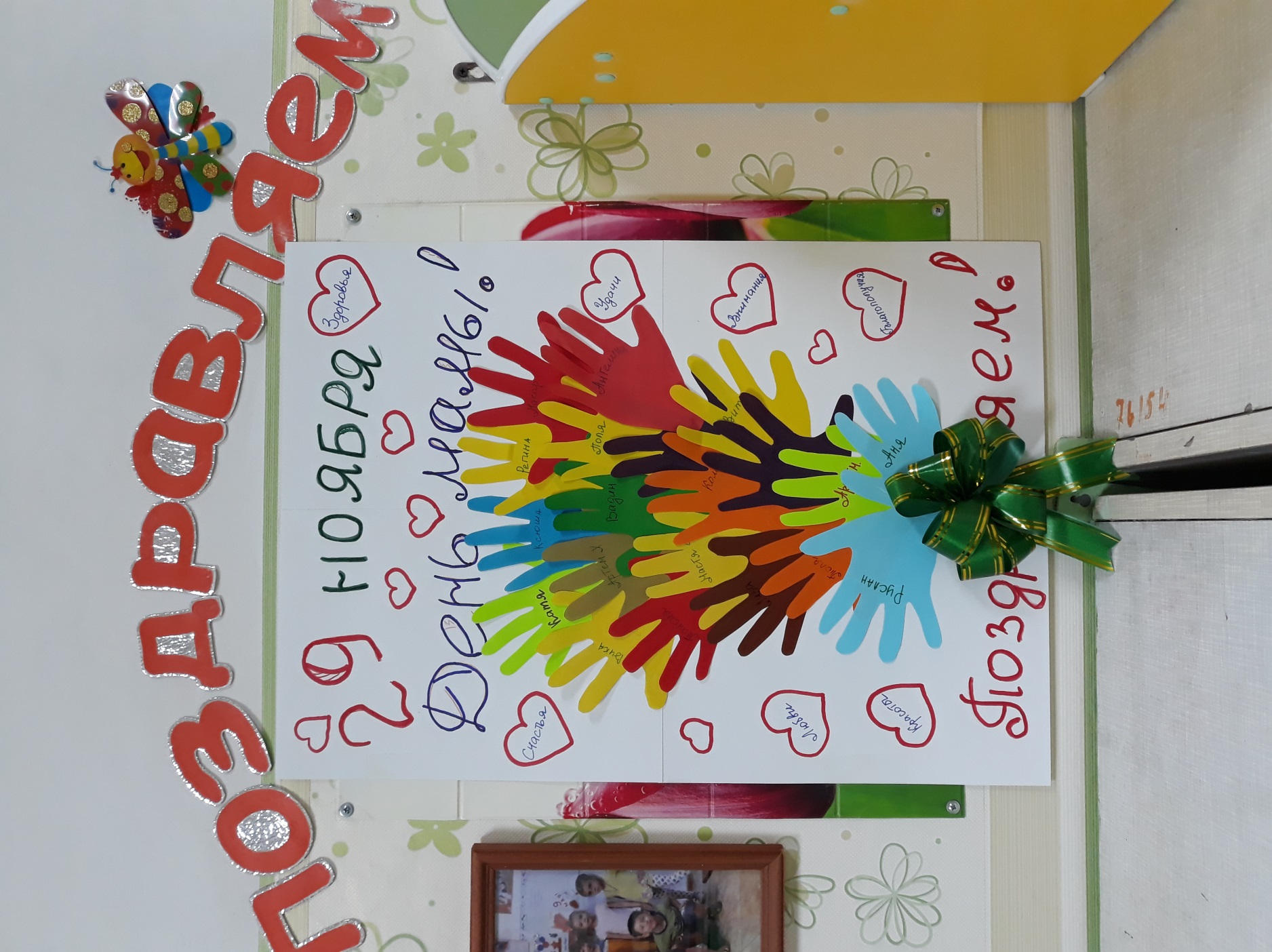 Консультации:
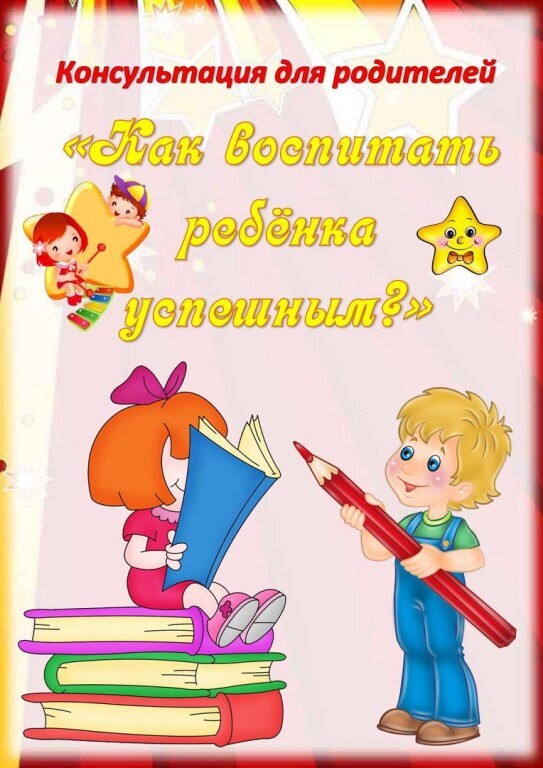 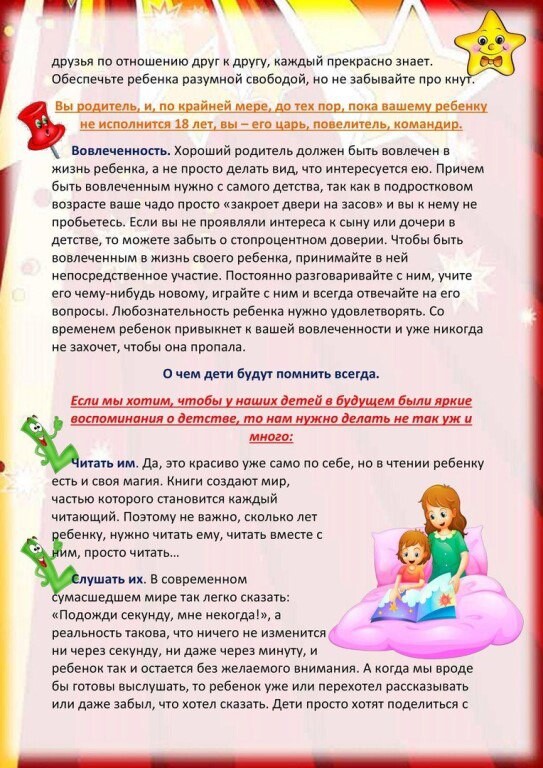 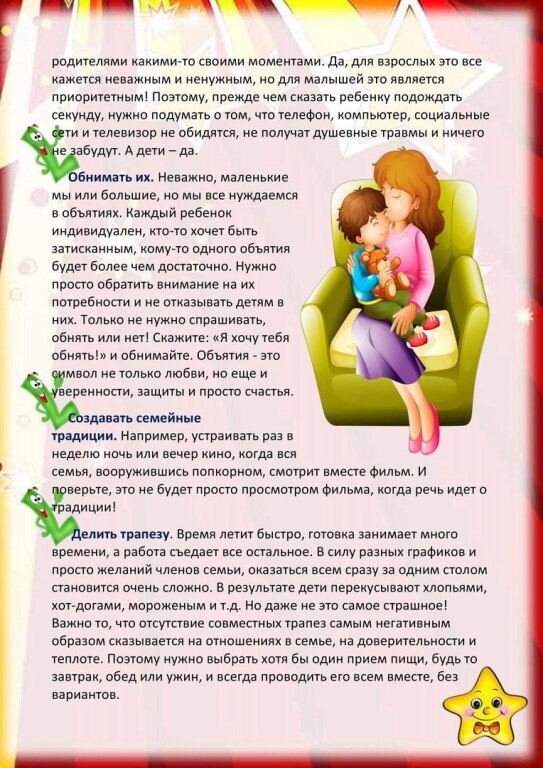